GIスライドデッキ2018以下の会議で発表された特定の抄録：
ESDOからの書簡
親愛なる会員の皆様
今回、このESDOスライドセットをご紹介できることを大変光栄に思います。このスライドセットは、2018年に開催された主要学会で発表された、消化器癌に関する重要な所見を強調・要約することを企図したものです。このスライドは特に2018年 消化器癌シンポジウムに重点を置いており、英語、フランス語および日本語でご利用いただけます。
腫瘍学における臨床研究の分野は、絶えず変化し続ける、厳しい環境下にあります。そうした環境下において、我々は皆、科学者、臨床医および教育者としての役割において、知識の深化を促進し、さらなる進歩の契機をもたらしてくれる、科学的なデータや研究所見の入手の機会を貴重なものであると考えています。消化器癌の領域における最新情報に関する今回のレビューが、皆さまの臨床診療にとって有益なものとなることを期待しています。本件につきましてご意見・ご感想などございましたら、是非お聞かせ下さい。お問い合わせはinfo@esdo.euまでお送りください。
最後に、このような活動の実現に際し、資金、運営管理および物流管理の面においてご支援いただいたLilly Oncology社様に心より御礼申し上げます。
敬具 

Eric Van Cutsem	Ulrich GüllerThomas Seufferlein 	Thomas GrünbergerCôme Lepage	Tamara Matysiak-BudnikWolff Schmiegel	Jaroslaw RegulaPhillippe Rougier (名誉教授)	Jean-Luc Van Laethem
（ESDO運営委員会）
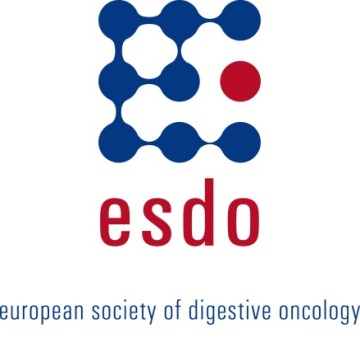 ESDO腫瘍内科研究スライドデッキ編集者（2018年）
結腸直腸癌
Eric Van Cutsem教授	ベルギー、ルーバン、大学病院、消化器腫瘍科
Wolff Schmiegel教授 	ドイツ、ボーフム、フール大学、医学部
Thomas Gruenberger教授	オーストリア、ウィーン、ルドルフ財団クリニック、外科 I
Jaroslaw Regula教授	ポーランド、ワルシャワ、腫瘍学研究所、消化器病学・肝臓学
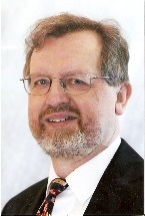 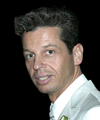 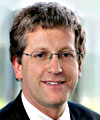 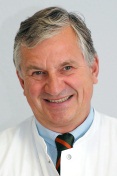 膵癌および肝胆道系腫瘍
Jean-Luc Van Laethem教授	ベルギー、ブリュッセル、エラスムス大学病院、消化器癌
Thomas Seufferlein教授	ドイツ、ウルム、ウルム大学、内科 I
Ulrich Güller教授	スイス、ザンクトガレン、ザンクトガレン州立病院、臨床腫瘍内科・血液科
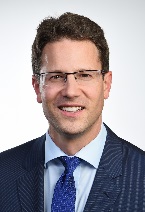 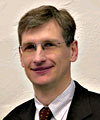 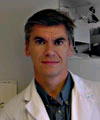 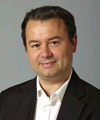 胃食道・神経内分泌腫瘍 
Côme Lepage教授	フランス、ディジョン、大学病院および国立衛生医学研究所
Tamara Matysiak教授	フランス、ナント、消化器系疾患研究所、肝胆膵・消化器病・ 消化器腫瘍学
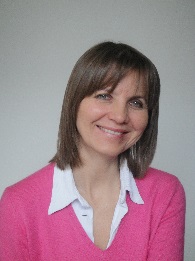 バイオマーカー
Eric Van Cutsem教授	ベルギー、ルーバン、大学病院、消化器腫瘍科
Thomas Seufferlein教授	ドイツ、ウルム、ウルム大学、内科 I
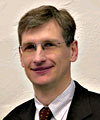 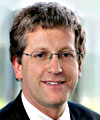 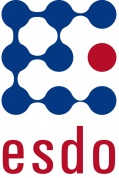 用語集
1L	第一選択
5FU	5-フルオロウラシル
AE	有害事象
ALT	アラニン・アミノトランスフェラーゼ
AST	アスパラギン酸アミノトランスフェラーゼ
BICR	盲検下独立中央判定
bid	1日2回
BOR	最良総合効果	
CAPOX	カペシタビン + オキサリプラチン
CI	信頼区間
CPK	クレアチニンホスホキナーゼ
CR	完全奏効
(m)CRC	(転移性)結腸直腸癌
CRS	腫瘍減量手術
CT	化学療法
D	日
DCR	病勢コントロール率
DFS	無病生存期間
dMMR	DNAミスマッチ修復欠損
DoR	奏効持続期間
ECOG	米国東海岸癌臨床試験グループ
EHS	肝外転移
EIPL	腹腔内大量生食洗浄	
EpCAM	上皮細胞接着分子
FFPE	ホルマリン固定パラフィン包埋
FLOT	ドセタキセル + 5-フルオロウラシル + 	ロイコボリン + オキサリプラチン
FOLFOX	ロイコボリン + 5-フルオロウラシル + 	オキサリプラチン
GEJ	胃食道接合部
GEM	ゲムシタビン
gGT	γ-グルタミルトランスフェラーゼ
HBV	B型肝炎ウイルス
HCV	C型肝炎ウイルス
HCC	肝細胞癌
HER2	 ヒト上皮成長因子受容体2
HIPEC	腹腔内温熱化学療法	
HR	ハザード比
HRQoL	健康関連生活の質
IHC	免疫組織化学
IV	静脈内
IP	腹腔内投与
LMWH 	低分子量ヘパリン	
mAb	モノクローナル抗体
MCDC	修正版Clavien–Dindo分類
mFOLFIRINOX	修正版ロイコボリン + 	5-フルオロウラシル + イリノテカン + 	オキサリプラチン
MMR	ミスマッチ修復
mRNA	メッセンジャーRNA
MSI-H	高マイクロサテライト不安定性
MSS	マイクロサテライト安定性
MVI	肉眼的門脈浸潤
NE	評価不能
ORR	客観的奏効率
(m)OS	全生存期間（中央値）
OTE 	開胸食道切除術
PD	病勢進行
PD-1	プログラム死-タンパク1
PD-L1	プログラム死-リガンド1
PK 	薬物動態
(m)PFS	無増悪生存期間（中央値）	
PR	部分奏効
PS	一般状態
q2/3w	2/3週間ごと
QoL	生活の質
R	無作為化
RAMIE 	ロボット支援型低侵襲胸腔鏡下食道切除	術	
RECIST	固形腫瘍の治療効果判定のためのガイド	イラン	
RFS	無再発生存期間
RT	放射線療法
RT-PCR	逆転写ポリメラーゼ連鎖反応S-1	テガフール + ギメラシル + オテラシル
SAE	重篤な有害事象
SD	病勢安定
SE	標準誤差
SoC	標準的治療
SSI	手術部位感染
TCR	治療完遂率
TIC	腫瘍浸潤免疫細胞
TRAE	治療関連有害事象
VAS	ビジュアル・アナログ・スケール
WBC	白血球
目次
胃・食道癌	6
膵・小腸・肝胆道癌	41
膵癌	42
肝細胞癌	48
胆道癌	54
結腸・直腸・肛門癌	60
注：特定のセクションにジャンプするには、番号を右クリックし、「ハイパーリンクを開く」を選択してください
胃・食道癌
1: 切除可能な≧ T3胃癌に対して標準治療に追加する腹腔内大量生食洗浄の意義を探索する無作為化第Ⅲ相試験の長期予後：CCOG 1102 – Morimoto Dら
試験の目的
≧T3胃癌患者において、従来型の洗浄に対して、腹腔内大量生食洗浄（EIPL）の優越性を示す
主要な患者選択基準
進行胃腺癌
cT3(SS)、T4a(SE)またはT4b(SI)
cH0およびM0
R0手術可能
術後補助CT容認
ECOGのPSスコアが0～1
(n=314)
EIPL 
生理食塩水10,000 mL
(n=145)
pStage I～ 
投与なし

pStage II/III – S-1を12カ月

p/cStage IV – 医師が選択
層別化
治験実施施設
cT3 vs cT4a vs cT4b
術後補助療法（ありvsなし）
R
1:1
非EIPL 
生理食塩水3,000 mL
（n=150）
主要エンドポイント
DFS
副次的エンドポイント
OS、腹膜RFS、安全性
Morimoto Dら J Clin Oncol 2018;36(Suppl 4S):Abstr 1
1: 切除可能な≧ T3胃癌に対して標準治療に追加する腹腔内大量生食洗浄の意義を探索する無作為化第Ⅲ相試験の長期予後：CCOG 1102 – Morimoto Dら
主な結果
DFS
1.0
HR 0.82 (95%CI 0.57,1.16)
p=0.25
0.8
0.6
EIPL群
非EIPL群
生存率
0.4
0.2
0
0


145
150
12


121
113
24


105
95
36


90
88
48


29
34
60


18
17
術後経過期間
リスクに晒されていた患者数
EIPL
非EIPL
Morimoto Dら J Clin Oncol 2018;36(Suppl 4S):Abstr 1
1: 切除可能な≧ T3胃癌に対して標準治療に追加する腹腔内大量生食洗浄の意義を探索する無作為化第Ⅲ相試験の長期予後：CCOG 1102 – Morimoto Dら
主要な結果（続き）
OS
1.0
HR 0.91 (95%CI 0.60, 1.37)
p=0.65
0.8
0.6
EIPL群
非EIPL群
生存率
0.4
0.2
0
0


145
150
12


135
134
24


121
121
36


105
109
48


31
40
60


20
18
術後経過期間
リスクに晒されていた患者数
EIPL
非EIPL
Morimoto Dら J Clin Oncol 2018;36(Suppl 4S):Abstr 1
1: 切除可能な≧ T3胃癌に対して標準治療に追加する腹腔内大量生食洗浄の意義を探索する無作為化第Ⅲ相試験の長期予後：CCOG 1102 – Morimoto Dら
主要な結果（続き）
腹膜RFS
1.0
HR 0.92 (95%CI 0.62, 1.36)
p=0.68
0.8
0.6
EIPL群
非EIPL群
生存率
0.4
0.2
0
0


145
150
12


127
130
24


114
112
36


102
103
48


32
37
60


19
18
術後経過期間
リスクに晒されていた患者数
EIPL
非EIPL
Morimoto Dら J Clin Oncol 2018;36(Suppl 4S):Abstr 1
1: 切除可能な≧ T3胃癌に対して標準治療に追加する腹腔内大量生食洗浄の意義を探索する無作為化第Ⅲ相試験の長期予後：CCOG 1102 – Morimoto Dら
主要な結果（続き）










結論
進行胃癌患者において、EIPLは忍容性があったが、従来の洗浄に対する優越性は示されなかった
腹腔内SSI患者において、EIPLにより再発率低下の傾向が示された
Morimoto Dら J Clin Oncol 2018;36(Suppl 4S):Abstr 1
6：切除可能な食道癌に対する、ロボット支援型低侵襲胸腔鏡下食道切除術と開胸食道切除術の比較：無作為化比較対照試験 – van der Sluis PCら
試験の目的
切除可能な胸腔内食道癌患者に対する、ロボット支援型低侵襲胸腔鏡下食道切除術 (RAMIE) と、開胸食道切除術 (OTE) の有効性と安全性を比較する
RAMIE
(n=54)
PD
主要な患者選択基準
切除可能な食道癌
(n=112)
R
OTE
（n=55）
PD
主要エンドポイント
全術後合併症発生率 (MCDCグレード2～5)
副次的エンドポイント
医療資源の利用、QoL、術後痛、OS、DFS
van der Sluis PCら J Clin Oncol 2018;36(Suppl 4S):Abstr 6
6：切除可能な食道癌に対する、ロボット支援型低侵襲胸腔鏡下食道切除術と開胸食道切除術の比較：無作為化比較対照試験 – van der Sluis PCら
主な結果
van der Sluis PCら J Clin Oncol 2018;36(Suppl 4S):Abstr 6
6：切除可能な食道癌に対する、ロボット支援型低侵襲胸腔鏡下食道切除術と開胸食道切除術の比較：無作為化比較対照試験 – van der Sluis PCら
主要な結果（続き）
van der Sluis PCら J Clin Oncol 2018;36(Suppl 4S):Abstr 6
6：切除可能な食道癌に対する、ロボット支援型低侵襲胸腔鏡下食道切除術と開胸食道切除術の比較：無作為化比較対照試験 – van der Sluis PCら
主要な結果（続き）
疼痛スコア（VAS、1～14日目)
p＜0.001
4.0
RAMIE 
OTE
3.0
2.0
疼痛、VASスコア
硬膜外カテーテルの
抜去
1.0
0
0
2
4
6
8
10
12
14
術後経過期間、日
van der Sluis PCら J Clin Oncol 2018;36(Suppl 4S):Abstr 6
6：切除可能な食道癌に対する、ロボット支援型低侵襲胸腔鏡下食道切除術と開胸食道切除術の比較：無作為化比較対照試験 – van der Sluis PCら
主要な結果（続き）










結論
切除可能な食道癌患者を対象に、OTEと比較した結果、RAMIEでは術後合併症発生率の減少、術後疼痛の低下、短期QoLの改善、術後の短期機能回復の改善が見られた
腫瘍学的転帰に差はなかった
DFS
OS
1.0
1.0
p=0.427
p=0.983
0.8
0.8
0.6
0.6
累積生存率
累積生存率
RAMIE
OTE
RAMIE
OTE
0.4
0.4
0.2
0.2
0
0
リスクに晒されていた患者数
RAMIE
OTE
リスクに晒されていた患者数
RAMIE
OTE
0

54
55
0

52
55
12

30
31
12

33
34
24

19
18
24

18
17
36

11
9
36

10
9
48

6
3
48

6
3
60

1
0
60

1
0
カ月
カ月
van der Sluis PCら J Clin Oncol 2018;36(Suppl 4S):Abstr 6
8: CYTO-CHIP: 腹膜転移を有する胃癌患者を対象とした、腫瘍減量手術と、腫瘍減量手術 + 腹腔内温熱化学療法の比較：ワーキング・グループBIG RENAPEおよびFREGATを使用した傾向スコア解析 – Bonnot P-Eら
試験の目的
完全腫瘍減量手術 (CRS) 後の腹腔内温熱化学療法 (HIPEC) が生存率および術後転帰に与える影響についてCRS単独と比較して評価する
主要な患者選択基準
胃腺癌による、組織的に確認された、および/または細胞診陽性の癌性腹膜炎および/または卵巣転移
2つのデータベース（BIG-RENAPEおよびFREGAT）から、1989年～2014年に診断された患者
傾向解析には、年齢、原発腫瘍、腹膜病変の範囲および術前治療を含めた
(n=277)
完全CRS + HIPEC
(n=180)
完全CRS
（n=97）
エンドポイント
OS、術後転帰
Bonnot P-Eら J Clin Oncol 2018;36(Suppl 4S):Abstr 8
8: CYTO-CHIP: 腹膜転移を有する胃癌患者を対象とした、腫瘍減量手術と、腫瘍減量手術 + 腹腔内温熱化学療法の比較：ワーキング・グループBIG RENAPEおよびFREGATを使用した傾向スコア解析 – Bonnot P-Eら
主な結果
腫瘍縮小の質に関して、両群で有意差は見られなかった
*0 = 手術中に肉眼的病変は観察されず、最終的な病理検査の結果、採取細胞による腹膜細胞診が陽性、卵巣転移 ± 、未分化腫瘍に接する顕微鏡的腹膜腫瘍沈着 ±; CC-0、肉眼的な残存癌がない; CC-1、手術終了時、>2.5 mmの残存結節がない。PS、傾向スコア
Bonnot P-Eら J Clin Oncol 2018;36(Suppl 4S):Abstr 8
8: CYTO-CHIP: 腹膜転移を有する胃癌患者を対象とした、腫瘍減量手術と、腫瘍減量手術 + 腹腔内温熱化学療法の比較：ワーキング・グループBIG RENAPEおよびFREGATを使用した傾向スコア解析 – Bonnot P-Eら
主要な結果（続き）
DFS
OS
1.00
1.00
OS中央値 (IPTW)
18.8 vs. 12.1 カ月
DFS中央値 (IPTW)
13.6 vs. 7.8 カ月
0.75
0.75
HIPEC
HIPEC（加重）
CRS単独
CRS単独（加重）
HIPEC
HIPEC（加重）
CRS単独
CRS単独（加重）
0.50
0.50
生存率
生存率
0.25
0.25
非加重P値：0.002
IPTWで補正したログランク検定によるP値：0.005
非加重P値：0.009
IPTWで補正したログランク検定によるP値：0.001
0.00
0.00
12
24
36
12
24
36
0
6
18
30
0
6
18
30
経過期間、カ月
経過期間、カ月
IPTW、逆確率加重法
Bonnot P-Eら J Clin Oncol 2018;36(Suppl 4S):Abstr 8
8: CYTO-CHIP: 腹膜転移を有する胃癌患者を対象とした、腫瘍減量手術と、腫瘍減量手術 + 腹腔内温熱化学療法の比較：ワーキング・グループBIG RENAPEおよびFREGATを使用した傾向スコア解析 – Bonnot P-Eら
主要な結果（続き）
Bonnot P-Eら J Clin Oncol 2018;36(Suppl 4S):Abstr 8
8: CYTO-CHIP: 腹膜転移を有する胃癌患者を対象とした、腫瘍減量手術と、腫瘍減量手術 + 腹腔内温熱化学療法の比較：ワーキング・グループBIG RENAPEおよびFREGATを使用した傾向スコア解析 – Bonnot P-Eら
主要な結果（続き）
結論
CRSにHIPECを組み合わせることで、局所性または限定的な腹膜転移を有する胃癌患者のOSおよびDFSを改善した
HIPEC + CRSは、術後の死亡率または合併症を増加させなかった
Bonnot P-Eら J Clin Oncol 2018;36(Suppl 4S):Abstr 8
9: 化学療法未施行の胃食道腺癌患者におけるミスマッチ修復欠損の有無および予後と、PD-1およびPD-L1発現の関連 – Svensson MCら
目的
胃食道腺癌患者における、腫瘍細胞およびTICのPD-L1発現、およびTICの受容体PD-1について検証する

方法
化学療法未施行の胃食道腺癌切除患者174名の後ろ向き連続コホートから得られた原発腫瘍では、腫瘍細胞および/またはTICにおいてPD-L1およびPD-1が発現していた（組織マイクロアレイをIHCで評価）
IHC分析によりMMRの状態も評価した（MLH1、PMS2、MSH2またはMSH6のIHC発現消失により定義）
さらに、検証を目的として、がんゲノムアトラス（Cancer Genome Atlas）の胃腺癌354例についてmRNAレベルで検証し、PD-L1およびPD-1の予後予測能を評価した
Svensson MCら J Clin Oncol 2018;36(Suppl 4S):Abstr 9
9: 化学療法未施行の胃食道腺癌患者におけるミスマッチ修復欠損の有無および予後と、PD-1およびPD-L1発現の関連 – Svensson MCら
主な結果 
TICでの高いPD-1 (>10%) およびPD-L1 (>50%) 発現率について、OS延長との有意な関連性が示された
関連する臨床病理学的因子およびMMRの欠損の有無について補正した後も、PD-L1の高い発現率は独立予後因子であった (HR 0.39; 95%CI 0.15, 0.99)
腫瘍細胞PD-L1またはMMRの欠損の有無のいずれも予後因子ではなかった 
転写レベルにおいては、胃腺癌のPD-L1発現は予後因子ではなかったが、PD-1の高い発現率はOSの延長と有意な関連性が示された (p=0.012)
Svensson MCら J Clin Oncol 2018;36(Suppl 4S):Abstr 9
9: 化学療法未施行の胃食道腺癌患者におけるミスマッチ修復欠損の有無および予後と、PD-1およびPD-L1発現の関連 – Svensson MCら
主要な結果（続き）
OSとPD-L1およびPD-1の発現との関連
PD-L1腫瘍細胞
PD-L1免疫細胞
PD-1免疫細胞
1.0
1.0
1.0
0%
1～4%
5～9%
10～49%
>50%
0～10%
10～50%
>50%
0～10%
11～50%
>50%
0.8
0.8
0.8
0.6
0.6
0.6
生存率
生存率
生存率
0.4
0.4
0.4
0.2
0.2
0.2
p=0.023
p=0.004
0
0
0
0
2
4
6
8
10
0
2
4
6
8
10
0
2
4
6
8
10
診断からの経過年数
診断からの経過年数
診断からの経過年数
Svensson MCら J Clin Oncol 2018;36(Suppl 4S):Abstr 9
9: 化学療法未施行の胃食道腺癌患者におけるミスマッチ修復欠損の有無および予後と、PD-1およびPD-L1発現の関連 – Svensson MCら
主要な結果（続き）
がんゲノムアトラスの胃腺癌患者におけるOSとPD-L1遺伝子発現との関連
1.0
0.8
0.6
生存率
0.4
0.2
低発現 (n=218)
高発現 (n=136)
0
0
2
4
6
8
10
12
年
Svensson MCら J Clin Oncol 2018;36(Suppl 4S):Abstr 9
9: 化学療法未施行の胃食道腺癌患者におけるミスマッチ修復欠損の有無および予後と、PD-1およびPD-L1発現の関連 – Svensson MCら
結論
胃食道腺癌患者において、腫瘍細胞およびTICのPD-L1高発現とMMR欠損には有意な関連性が認められた 
TICでのPD-1の高い発現率は、生存期間の延長と関連していた
TIC（腫瘍細胞ではない）でのPD-L1の高い発現率は、その他の予後因子およびMMRの欠損の有無とは関係なく、生存期間の延長に関連していた
胃腺癌においては、PD-1の発現は転写レベルでOSの延長と有意な関連性が示された
Svensson MCら J Clin Oncol 2018;36(Suppl 4S):Abstr 9
91: 日本において、胃癌患者に対する術後補助化学療法としてS-1 + ラフチジンとS-1を比較する前向き多施設共同試験：AEOLUS – Machida Nら
試験の目的
日本人胃癌切除患者において毒性を軽減し、術後補助療法としてのS-1にラフチジンを追加した場合の完遂率改善を評価した
S-1† + ラフチジン‡ 
（n=101）
主要な患者選択基準
組織学的に確認された胃癌
R0切除 + D≧2のリンパ節郭清
pStage II/III（日本の規約による分類）
(n=202)
層別化
治験実施施設
pStage (II vs IIIA vs IIIB)
全体 vs 幽門側胃切除術
R
1:1
S-1† 単独
（n=101）
主要エンドポイント
S-1のTCR#
副次的エンドポイント
安全性、S-1の相対的総投与量
†80～120 mg/日を4週間投与後に2週間休薬し、1年間継続; ‡20 mg/日を1年間; #完遂は、S-1を計画投与の>70%で1年間の継続と定義した
Machida Nら J Clin Oncol 2018;36(Suppl 4S):Abstr 91
91: 日本において、胃癌患者に対する術後補助化学療法としてS-1 + ラフチジンとS-1を比較する前向き多施設共同試験：AEOLUS – Machida Nら
主な結果
治療完遂率
相対的総投与量
Machida Nら J Clin Oncol 2018;36(Suppl 4S):Abstr 91
91: 日本において、胃癌患者に対する術後補助化学療法としてS-1 + ラフチジンとS-1を比較する前向き多施設共同試験：AEOLUS – Machida Nら
主要な結果（続き）
Machida Nら J Clin Oncol 2018;36(Suppl 4S):Abstr 91
91: 日本において、胃癌患者に対する術後補助化学療法としてS-1 + ラフチジンとS-1を比較する前向き多施設共同試験：AEOLUS – Machida Nら
結論
病期II/IIIの日本人胃癌患者において、ラフチジンにより術後補助化学療法S-1の完遂率が増加する可能性がある
相対用量強度またはAEについて、群間で差は見られなかった
Machida Nら J Clin Oncol 2018;36(Suppl 4S):Abstr 91
4：胃癌による癌性腹膜炎患者に対する、二重特異性抗EpCAM x 抗CD3標的化抗体catumaxomabによる腹腔内免疫療法：無作為化第Ⅱ相AIO試験の最終結果– Lordick Fら
試験の目的
胃癌による癌性腹膜炎患者を対象として、二重特異性抗EpCAM/CD3 mAb catumaxomab投与後のFLOTとFLOT単独について、有効性と安全性を比較して評価する
1回目の腹腔鏡検査
2回目の腹腔鏡検査
catumaxomab* IP、その後FLOTを7日間†
(n=15)
主要な患者選択基準
病期IVの胃癌で癌性腹膜炎を有する
Gilly P1～4 
他に転移がない
（n=31）
胃切除または腹膜切除または12カ月の追跡調査
層別化
Gilly P1 vs P2/3 vs P4
R
1:1
FLOT† 単独
（n=16）
主要エンドポイント
2回目の腹腔鏡検査において癌性腹膜炎の完全寛解
副次的エンドポイント
OS、PFS、安全性
*10 µg D0、20 µg D3、50 µg D7、150 µg D10; †オキサリプラチン 85 mg/m2 D1、ロイコボリン 200 mg/m2 D1、5FU 2600 mg/m2 （24時間注入）D1、ドセタキセル 50 mg/m2 D1（6サイクル）
Lordick Fら J Clin Oncol 2018;36(Suppl 4S):Abstr 4
4：胃癌による癌性腹膜炎患者に対する、二重特異性抗EpCAM x 抗CD3標的化抗体catumaxomabによる腹腔内免疫療法：無作為化第Ⅱ相AIO試験の最終結果– Lordick Fら
主な結果
Lordick Fら J Clin Oncol 2018;36(Suppl 4S):Abstr 4
4：胃癌による癌性腹膜炎患者に対する、二重特異性抗EpCAM x 抗CD3標的化抗体catumaxomabによる腹腔内免疫療法：無作為化第Ⅱ相AIO試験の最終結果– Lordick Fら
主要な結果（続き）
PFS
1.0
0.8
0.6
事象非発生率
0.4
0.2
A: catumaxomab + FLOT
B: FLOT
0.0
0
6
12
18
24
30
36
42
経過期間、カ月
リスクに晒されていた患者数
A:B:
15
16
9
5
4
4
1
3
1
2
0
2
0
2
*参考として、FLOTのログランクt検定
Lordick Fら J Clin Oncol 2018;36(Suppl 4S):Abstr 4
4：胃癌による癌性腹膜炎患者に対する、二重特異性抗EpCAM x 抗CD3標的化抗体catumaxomabによる腹腔内免疫療法：無作為化第Ⅱ相AIO試験の最終結果– Lordick Fら
主要な結果（続き）
OS
1.0
0.8
0.6
事象非発生率
0.4
0.2
A: catumaxomab + FLOT
B: FLOT
0.0
0
6
12
18
24
30
36
42
48
54
経過期間、カ月
A:B:
15
16
14
11
8
8
5
6
5
4
1
2
0
2
0
1
0
1
*参考として、FLOTのログランクt検定
Lordick Fら J Clin Oncol 2018;36(Suppl 4S):Abstr 4
4：胃癌による癌性腹膜炎患者に対する、二重特異性抗EpCAM x 抗CD3標的化抗体catumaxomabによる腹腔内免疫療法：無作為化第Ⅱ相AIO試験の最終結果– Lordick Fら
主要な結果（続き）
catumaxomab群に発生したグレード3/4のAEには、悪心 (15%)、発熱 (23%)、腹痛(31%) および肝酵素上昇 – gGT (31%)、ビリルビン (23%) があった
catumaxomab群の患者4例 (29%) にSAEが発現した
catumaxomab後のFLOT群の患者3例 (23%) 、FLOT単独群の患者5例 (29%) にSAEが発現した

結論
胃癌による癌性腹膜炎患者において、catumaxomab IPとその後のFLOT投与は、FLOT単独と比べて、完全寛解率に優越性の傾向が示された 
しかし、有意な群間差はなかった
PFS率およびOS率は群間で同様であり、病期Ⅳの胃癌患者の想定の範囲内であった
FLOT前のcatumaxomabはこの患者集団において忍容性が認められ、catumaxomab後のFLOTもFLOT単独と同様に忍容性が認められた
Lordick Fら J Clin Oncol 2018;36(Suppl 4S):Abstr 4
5: RAINFALL: 転移性胃腺癌患者または胃食道接合部 (G-GEJ) 腺癌患者を対象として、第一選択治療としての、シスプラチン (Cis) + カペシタビン (Cape) または5FU + ラムシルマブ (RAM) 併用/非併用療法を評価する無作為化二重盲検プラセボ対照第Ⅲ相試験 – Fuchs CSら
試験の目的
転移性胃/GEJ癌患者に対する第一選択治療として、ラムシルマブ + CTとプラセボ + CTの有効性と安全性を比較して評価する
ラムシルマブ 8 mg/kg IV D1、D8 + シスプラチン* + カペシタビン† q3w
（n=326）
PD/毒性
主要な患者選択基準
転移性胃癌/GEJ癌
全身療法の治療歴がないこと
HER2陰性
ECOGのPSスコアが0/1 
(n=645)
層別化
ECOGのPSスコア（0 vs. 1)
原発腫瘍の場所（胃vs GEJ）
疾患の測定可能性
地理的地域（日本vsその他の国）
R
1:1
プラセボ + シスプラチン* + カペシタビン† q3w
（n=319）
PD/毒性
主要エンドポイント
PFS（治験責任医師による評価）
副次的エンドポイント
OS、ORR、DoR、安全性、QoL、PKプロファイル
*シスプラチン 80 mg/m2 IV D1 (6サイクル); †カペシタビン 1000 mg/m2経口、bid D1～14またはカペシタビンの経口投与ができない患者に対しては5FU 800 mg/m2/日 IV D1～5
Fuchs CSら J Clin Oncol 2018;36(Suppl 4S):Abstr 5
5: RAINFALL: 転移性胃腺癌患者または胃食道接合部 (G-GEJ) 腺癌患者を対象として、第一選択治療としての、シスプラチン (Cis) + カペシタビン (Cape) または5FU + ラムシルマブ (RAM) 併用/非併用療法を評価する無作為化二重盲検プラセボ対照第Ⅲ相試験 – Fuchs CSら
100
主な結果
PFS（治験責任医師による評価）
80
60
PFS、%
40
20
ラムシルマブ + CT
プラセボ + CT
打ち切り時点
0
0


255
253
2


194
179
4


144
141
6


89
78
8


60
51
10


29
21
12


15
12
14


7
1
16


2
1
18


1
0
20


0
0
リスクに晒されていた患者数
経過期間、カ月
ラムシルマブ
プラセボ
Fuchs CSら J Clin Oncol 2018;36(Suppl 4S):Abstr 5
5: RAINFALL: 転移性胃腺癌患者または胃食道接合部 (G-GEJ) 腺癌患者を対象として、第一選択治療としての、シスプラチン (Cis) + カペシタビン (Cape) または5FU + ラムシルマブ (RAM) 併用/非併用療法を評価する無作為化二重盲検プラセボ対照第Ⅲ相試験 – Fuchs CSら
100
主要な結果（続き）
OS
80
60
OS、%
40
20
ラムシルマブ + CT
プラセボ + CT
打ち切り時点
0
26


8
5
0


326
319
2


301
290
4


267
256
6


237
225
8


198
184
10


166
152
12


127
125
14


99
89
16


75
68
18


54
52
20


31
33
22


21
17
24


10
11
28


1
1
30


0
0
リスクに晒されていた患者数
経過期間、カ月
ラムシルマブ
プラセボ
Fuchs CSら J Clin Oncol 2018;36(Suppl 4S):Abstr 5
5: RAINFALL: 転移性胃腺癌患者または胃食道接合部 (G-GEJ) 腺癌患者を対象として、第一選択治療としての、シスプラチン (Cis) + カペシタビン (Cape) または5FU + ラムシルマブ (RAM) 併用/非併用療法を評価する無作為化二重盲検プラセボ対照第Ⅲ相試験 – Fuchs CSら
主要な結果（続き）
Fuchs CSら J Clin Oncol 2018;36(Suppl 4S):Abstr 5
5: RAINFALL: 転移性胃腺癌患者または胃食道接合部 (G-GEJ) 腺癌患者を対象として、第一選択治療としての、シスプラチン (Cis) + カペシタビン (Cape) または5FU + ラムシルマブ (RAM) 併用/非併用療法を評価する無作為化二重盲検プラセボ対照第Ⅲ相試験 – Fuchs CSら
主要な結果（続き）











結論
転移性胃/GEJ腺癌患者において、第一選択治療CTへのラムシルマブ追加により、病勢進行または死亡のリスクが25%減少したが、OSには改善は見られなかった
新たな安全性シグナルは認められなかった
Fuchs CSら J Clin Oncol 2018;36(Suppl 4S):Abstr 5
膵・小腸・肝胆道癌
膵・小腸・肝胆道癌
膵癌
208: 全身状態が良好な転移性膵臓腺癌 (mPC) 患者を対照に、mFOLFIRINOX (mFFOX) + ペグ化遺伝子組換えヒト型ヒアルロン酸分解酵素 (PEGPH20) と、mFFOX単独を比較する、第IB/II相無作為化試験：SWOG S1313 (NCT #01959139) – Ramanathan Rら
試験の目的
転移性膵臓癌患者において、mFOLFIRINOXにPEGH20*を組み合わせた場合の有効性と安全性を評価する（計画された中間解析）
PEGPH20† 3 μg/kg D1 q2w + mFOLFIRINOX#
(n=55‡)
PD
主要な患者選択基準
治療歴のない転移性膵臓癌患者
十分な臓器機能の保持
PS 0～1 
(n=111‡)
R
1:1
mFOLFIRINOX# 単独
(n=56‡)
PD
主要エンドポイント
OS
副次的エンドポイント
PFS、奏効率、治療曝露、毒性
*ヒアルロン酸を分解するペグ化遺伝子組換えヒト型ヒアルロン酸分解酵素; †治験実施計画書の改訂でLMWHの予防投与をPEGPH20群に追加した; ‡計画では各群 n=138（全体 n=276）; #5FUのボーラス投与なし
Ramanathan Rら J Clin Oncol 2018;36(Suppl 4S):Abstr 208
208: 全身状態が良好な転移性膵臓腺癌 (mPC) 患者を対照に、mFOLFIRINOX (mFFOX) + ペグ化遺伝子組換えヒト型ヒアルロン酸分解酵素 (PEGPH20) と、mFFOX単独を比較する、第IB/II相無作為化試験：SWOG S1313 (NCT #01959139) – Ramanathan Rら
主な結果
OS
100
80
HR 0.50 (95%CI 0.31, 0.81)
p<0.01
60
OS、%
40
20
0
0


56
55
5


43
30
10


29
17
15


13
6
20


4
4
25


2
1
登録後月数
リスクに晒されていた患者数
mFOLFIRINOX
PEGPH20 + mFOLFIRINOX
Ramanathan Rら J Clin Oncol 2018;36(Suppl 4S):Abstr 208
208: 全身状態が良好な転移性膵臓腺癌 (mPC) 患者を対照に、mFOLFIRINOX (mFFOX) + ペグ化遺伝子組換えヒト型ヒアルロン酸分解酵素 (PEGPH20) と、mFFOX単独を比較する、第IB/II相無作為化試験：SWOG S1313 (NCT #01959139) – Ramanathan Rら
主要な結果（続き）
PFS
100
80
60
HR 0.61 (95%CI 0.40, 0.93)
p=0.02
PFS、%
40
20
0
0


56
55
5


31
22
10


19
6
15


6
2
20


3
1
25


2
0
登録後月数
リスクに晒されていた患者数
mFOLFIRINOX
PEGPH20 + mFOLFIRINOX
Ramanathan Rら J Clin Oncol 2018;36(Suppl 4S):Abstr 208
208: 全身状態が良好な転移性膵臓腺癌 (mPC) 患者を対照に、mFOLFIRINOX (mFFOX) + ペグ化遺伝子組換えヒト型ヒアルロン酸分解酵素 (PEGPH20) と、mFFOX単独を比較する、第IB/II相無作為化試験：SWOG S1313 (NCT #01959139) – Ramanathan Rら
主要な結果（続き）















mFOLFIRINOX群において、敗血症によるグレード5のAEが1件発生した
Ramanathan Rら J Clin Oncol 2018;36(Suppl 4S):Abstr 208
208: 全身状態が良好な転移性膵臓腺癌 (mPC) 患者を対照に、mFOLFIRINOX (mFFOX) + ペグ化遺伝子組換えヒト型ヒアルロン酸分解酵素 (PEGPH20) と、mFFOX単独を比較する、第IB/II相無作為化試験：SWOG S1313 (NCT #01959139) – Ramanathan Rら
結論
転移性膵臓癌患者において、mFOLFIRINOX単独はPEGPH20 + mFOLFIRINOXよりも、生存率について優れていた 
mFOLFIRINOXへのPEGPH20の追加は毒性の増加につながり、有害であると見られる
PEGPH20群のmFOLFIRINOXの治療曝露はより少なかった
一方、過去の試験では、PEGPH20 + nab-パクリタキセル/ゲムシタビンについて良好な結果が報告されている1
腫瘍細胞内のヒアルロン酸の含有量を分析する非臨床試験が計画されている
1Hingorani SRら J Clin Oncol 2017;[epub ahead of print].
Ramanathan Rら J Clin Oncol 2018;36(Suppl 4S):Abstr 208
膵・小腸・肝胆道癌
肝細胞癌
207: ソラフェニブ投与歴のある進行肝細胞癌 (HCC) 患者 (pts) を対象とした、カボザンチニブ (C) とプラセボ (P) の比較：無作為化第Ⅲ相CELESTIAL試験の結果 – Abou-Alfa Gら
試験の目的
全身療法の治療歴がある進行HCC患者において、カボザンチニブとプラセボを比較して有効性と安全性を評価する
臨床的恩恵/毒性が認められなくなるまで
主要な患者選択基準
進行性HCC
Child-Pugh分類のスコアがA
ソラフェニブの投与歴
HCCに対する ≧1 種の過去の全身療法後に進行
進行HCCに対する ≦2 種の全身療法レジメンを施行
ECOGのPSスコアが0～1
(n=760)
カボザンチニブ60 mg/日(n=470)
層別化
疾患の発生原因 (HBV、HCV、その他)
地理的地域（アジア、その他）
肝外転移および/または肉眼的浸潤の有無 (EHS/MVI)
R
2:1
臨床的恩恵/毒性が認められなくなるまで
プラセボ(n=237)
主要エンドポイント
OS
副次的エンドポイント
PFS、ORR
Abou-Alfa Gら J Clin Oncol 2018;36(Suppl 4S):Abstr 207
207: ソラフェニブ投与歴のある進行肝細胞癌 (HCC) 患者 (pts) を対象とした、カボザンチニブ (C) とプラセボ (P) の比較：無作為化第Ⅲ相CELESTIAL試験の結果 – Abou-Alfa Gら
主な結果
OSおよびPFS
1.0
1.0
0.8
0.8
HR 0.76 (95%CI 0.63, 0.92); p=0.0049*
0.6
0.6
PFS率
OS率
0.4
0.4
HR 0.44 (95%CI 0.36, 0.52); p<0.0001
0.2
0.2
0
0
0


470
237
3


266
70
6


131
21
9


80
13
12


39
5
15


15
2
18


10
2
21


3
2
24


3
1
0


470
237
3


382
190
6


281
117
9


206
82
12


159
57
15


116
37
18


93
25
21


63
20
24


44
15
27


31
10
30


22
7
33


12
5
36


4
3
39


1
0
42


0
0
経過期間、カ月
経過期間、カ月
リスクに晒されていた患者数
リスクに晒されていた患者数
*2回目の中間解析の臨界P値は ≦0.021
Abou-Alfa Gら J Clin Oncol 2018;36(Suppl 4S):Abstr 207
207: ソラフェニブ投与歴のある進行肝細胞癌 (HCC) 患者 (pts) を対象とした、カボザンチニブ (C) とプラセボ (P) の比較：無作為化第Ⅲ相CELESTIAL試験の結果 – Abou-Alfa Gら
主要な結果（続き）
サブグループにおけるOSおよびPFS
OS
PFS
HR
HR
患者の数
0.44

0.46
0.45

0.43
0.47

0.45
0.46

0.31
0.61
0.48

0.43
0.58
全体
地域
アジア
その他の地域
人種
アジア人
非アジア人
EHSおよび/またはMV1
あり
なし
発生原因
HBV
HCV
その他
過去の治療ライン*
1種類の治療レジメンの治療歴
2種類の治療レジメンの治療歴
707

175
532

241
423

598
109

267
156
284

509
192
0.76

1.01
0.71

0.86
0.75

0.73
0.99

0.69
1.11
0.73

0.74
0.90
0.25
0.25
0.5
0.5
1
1
2
2
プラセボ群におけるリスクが小
プラセボ群におけるリスクが小
カボザンチニブにおけるリスクが小
カボザンチニブにおけるリスクが小
*進行HCCに対する全身抗癌療法歴
Abou-Alfa Gら J Clin Oncol 2018;36(Suppl 4S):Abstr 207
207: ソラフェニブ投与歴のある進行肝細胞癌 (HCC) 患者 (pts) を対象とした、カボザンチニブ (C) とプラセボ (P) の比較：無作為化第Ⅲ相CELESTIAL試験の結果 – Abou-Alfa Gら
主要な結果（続き）
Abou-Alfa Gら J Clin Oncol 2018;36(Suppl 4S):Abstr 207
207: ソラフェニブ投与歴のある進行肝細胞癌 (HCC) 患者 (pts) を対象とした、カボザンチニブ (C) とプラセボ (P) の比較：無作為化第Ⅲ相CELESTIAL試験の結果 – Abou-Alfa Gら
結論
進行HCC患者において、全身抗癌療法後のカボザンチニブはOS、PFSおよびORRを有意に改善した
カボザンチニブの安全性プロファイルは容認可能で、TRAEによる中止率は低かった
全身抗癌療法歴のある進行HCC患者に対して、カボザンチニブは新しい治療選択肢となり得る
Abou-Alfa Gら J Clin Oncol 2018;36(Suppl 4S):Abstr 207
膵・小腸・肝胆道癌
胆道癌
205: 進行胆道癌を対象としたゲムシタビン+シスプラチン併用療法（GC療法）とゲムシタビン+S-1併用療法（GS療法）の第III相比較試験：日本臨床腫瘍研究グループ試験 (JCOG1113, FUGA-BT) – Morizane Cら
試験の目的
進行胆道癌患者を対象として、ゲムシタビン + シスプラチン(SoC) に対して、ゲムシタビン + S-1 が生存期間において非劣性であることを検証する
主要な患者選択基準
切除不能もしくは再発胆道腺癌
治療歴がない（外科切除術および減黄処置は除く）
CT歴またはRT歴がない
水様性の下痢がない
ECOGのPSスコアが0～1
(n=354)
ゲムシタビン† + S-1 
(n=179)
PD
層別化
原発腫瘍病変部（胆嚢 vs その他）
原発巣の切除歴（あり vs なし）
治験実施施設
R
ゲムシタビン‡ + シスプラチン (n=175)
PD
主要エンドポイント
OS
副次的エンドポイント
PFS、ORR、安全性
†ゲムシタビン 1000 mg/m2 D1、D8 + S-1 60、80 または100 mg/body/日 D1～14 q3w; ‡ゲムシタビン 1000 mg/m2 + シスプラチン 25 mg/m2 D1、D8 q3w
Morizane Cら J Clin Oncol 2018;36(Suppl 4S):Abstr 205
205: 進行胆道癌を対象としたゲムシタビン+シスプラチン併用療法（GC療法）とゲムシタビン+S-1併用療法（GS療法）の第III相比較試験：日本臨床腫瘍研究グループ試験 (JCOG1113, FUGA-BT) – Morizane Cら
主な結果
OS
1.0
0.8
0.6
HR* 0.945 (90%CI 0.777, 1.149)
非劣性の検定におけるP値：0.0459 <0.05
生存率
0.4
ゲムシタビン+ S-1
ゲムシタビン + シスプラチン
0.2
0
0

175
179
12

102
106
18

53
71
24

30
36
30

15
17
36

7
12
48

0
0
54
リスクに晒されていた患者数
GEM + シスプラチン
GEM + S-1
42

3
4
6

151
159
無作為化後の経過期間
GEM、ゲムシタビン *原発腫瘍病変部および原発巣切除で層別化したCox比例モデル
Morizane Cら J Clin Oncol 2018;36(Suppl 4S):Abstr 205
205: 進行胆道癌を対象としたゲムシタビン+シスプラチン併用療法（GC療法）とゲムシタビン+S-1併用療法（GS療法）の第III相比較試験：日本臨床腫瘍研究グループ試験 (JCOG1113, FUGA-BT) – Morizane Cら
主要な結果（続き）
PFS
1.0
0.8
0.6
生存率
HR* 0.864 (95%CI 0.697, 1.070)
0.4
ゲムシタビン+ S-1
ゲムシタビン + シスプラチン
0.2
0
リスクに晒されていた患者数
GEM + シスプラチン
GEM + S-1
0

175
179
12

34
50
18

12
22
24

5
8
30

2
4
36

1
2
48

0
0
54
42

1
2
6

86
93
無作為化後の経過期間
*非層別化Cox比例モデル
Morizane Cら J Clin Oncol 2018;36(Suppl 4S):Abstr 205
205: 進行胆道癌を対象としたゲムシタビン+シスプラチン併用療法（GC療法）とゲムシタビン+S-1併用療法（GS療法）の第III相比較試験：日本臨床腫瘍研究グループ試験 (JCOG1113, FUGA-BT) – Morizane Cら
主要な結果（続き）
*Fisher の直接確率検定による両側P値
Morizane Cら J Clin Oncol 2018;36(Suppl 4S):Abstr 205
205: 進行胆道癌を対象としたゲムシタビン+シスプラチン併用療法（GC療法）とゲムシタビン+S-1併用療法（GS療法）の第III相比較試験：日本臨床腫瘍研究グループ試験 (JCOG1113, FUGA-BT) – Morizane Cら
主要な結果（続き）





結論
進行胆道癌患者を対象として、ゲムシタビン + S-1は、ゲムシタビン + シスプラチンに対してOSにおいて非劣性であることが示された
ゲムシタビン + S-1は忍容性が良好で、本患者集団での、水分補給を必要としないSoCの簡便な新しい治療選択肢になり得ると考えられる
*グレード 2以上のAEは、疲労、悪心、口腔粘膜炎、食欲不振、嘔吐または下痢
Morizane Cら J Clin Oncol 2018;36(Suppl 4S):Abstr 205
結腸・直腸・肛門癌
558: SCOT: 腫瘍の側性および化学療法期間がDFSに与える影響 – Saunders Mら
試験の目的
3カ月と6カ月のオキサリプラチンを含む術後補助CTを受けるCRC患者において、腫瘍の側性がDFSに与える影響を比較、評価する（SCOT試験サブ解析）












3,219名の患者について、側性の情報が得られた（右 n=1,207、左 n=2,012）*
3カ月のオキサリプラチンを含む術後補助CT 
(n=3,035)
PD
主要な患者選択基準
病期Ⅲ/高リスクの病期Ⅱの結腸または直腸癌
術後補助療法 CAPOX/FOLFOX （患者/医師が選択）
(n=6,088)
R
6カ月のオキサリプラチンを含む術後補助CT 
(n=3,030)
PD
主要エンドポイント
3年DFS
*腫瘍部位は、病理学的報告書を照合した（無作為化時点では情報は記録されなかった）
Saunders Mら J Clin Oncol 2018;36(Suppl 4S):Abstr 558
558: SCOT: 腫瘍の側性および化学療法期間がDFSに与える影響 – Saunders Mら
主な結果
*左 vs 右
Saunders Mら J Clin Oncol 2018;36(Suppl 4S):Abstr 558
558: SCOT: 腫瘍の側性および化学療法期間がDFSに与える影響 – Saunders Mら
主要な結果（続き）
DFS
100
右側
左側
80
60
無病生存患者、%
40
20
0
0

2,011
1,207
2

1,601
891
3

1,051
578
4

419
259
5

124
100
7

4
1
8

0
0
リスクに晒されていた患者数
左側
右側
6

33
19
1

1,822
1,033
無作為化からの経過期間、年
Saunders Mら J Clin Oncol 2018;36(Suppl 4S):Abstr 558
558: SCOT: 腫瘍の側性および化学療法期間がDFSに与える影響 – Saunders Mら
主要な結果（続き）
*左側性 vs 右側性腫瘍; †3カ月 vs 6カ月
Saunders Mら J Clin Oncol 2018;36(Suppl 4S):Abstr 558
558: SCOT: 腫瘍の側性および化学療法期間がDFSに与える影響 – Saunders Mら
結論
3カ月または6カ月の術後補助CTを受けるCRC患者において、右側性腫瘍を有する患者は、左側性腫瘍を有する患者よりもDFSが有意に悪化した
これは、左側性腫瘍と比べ、右側性腫瘍を有する非選択患者についてDFS悪化が示された初めての試験である
これにより、予後は、OSに影響する要因よりも、主に再発による影響が大きいことが示された
腫瘍の側性は、CT期間（3カ月 vs 6カ月）がDFSに及ぼす効果に影響しなかった
Saunders Mら J Clin Oncol 2018;36(Suppl 4S):Abstr 558
553: DNAミスマッチ修復機構の欠損／高頻度マイクロサテライト不安定性 (dMMR/MSI-H) を認める転移性結腸直腸癌 (mCRC) 患者におけるニボルマブ + イピリムマブ併用療法: CheckMate-142試験の全コホートの初回報告 – André Tら
試験の目的
CheckMate-142試験において、dMMR/MSI-Hを認めるmCRC患者を対象として、ニボルマブとイピリムマブの併用療法の有効性と安全性を評価する
併用療法コホート
ニボルマブ 3 mg/kg + イピリムマブ 1 mg/kg q3w、4回投与
主要な患者選択基準
再発または転移性CRC
dMMR/MSI-H
1ライン以上の治療歴
ECOGのPSスコアが0～1
(n=119)
PD/中止
単剤療法コホート
ニボルマブ 3mg/kg q2w
PD/中止
主要エンドポイント
RECIST v1.1によるORR（治験医師評価）
副次的エンドポイント
ORR (BICR)、DCR、DoR、PFS、OS、安全性
André Tら J Clin Oncol 2018;36(Suppl 4S):Abstr 553
553: DNAミスマッチ修復機構の欠損／高頻度マイクロサテライト不安定性 (dMMR/MSI-H) を認める転移性結腸直腸癌 (mCRC) 患者におけるニボルマブ + イピリムマブ併用療法: CheckMate-142試験の全コホートの初回報告 – André Tら
主な結果
ニボルマブ + イピリムマブコホートにおいて、DoR中央値は到達しなかった
持続的な奏効が、94%の奏効例で認められ、データカットオフ時点で奏効が持続しており、83%は奏効が≧6カ月持続した
André Tら J Clin Oncol 2018;36(Suppl 4S):Abstr 553
553: DNAミスマッチ修復機構の欠損／高頻度マイクロサテライト不安定性 (dMMR/MSI-H) を認める転移性結腸直腸癌 (mCRC) 患者におけるニボルマブ + イピリムマブ併用療法: CheckMate-142試験の全コホートの初回報告 – André Tら
主要な結果（続き）
PFS
OS
100
100
80
80
60
60
PFS、%
OS、%
40
40
20
20
0
0
ニボルマブ + イピリムマブ
ニボルマブ
ニボルマブ + イピリムマブ
ニボルマブ
30

0
1
33

0
0
0

119
74
0

119
74
3

113
64
3

95
48
6

107
59
6

86
41
9

104
55
9

78
32
12

39
17
12

78
37
15

12
12
15

33
21
18

11
12
18

19
19
21

10
11
21

17
17
24

3
6
24

11
11
27

0
3
27

0
6
30

0
0
リスクに晒されていた患者数
ニボルマブ + イピリムマブ
ニボルマブ
リスクに晒されていた患者数
ニボルマブ + イピリムマブ
ニボルマブ
カ月
カ月
André Tら J Clin Oncol 2018;36(Suppl 4S):Abstr 553
553: DNAミスマッチ修復機構の欠損／高頻度マイクロサテライト不安定性 (dMMR/MSI-H) を認める転移性結腸直腸癌 (mCRC) 患者におけるニボルマブ + イピリムマブ併用療法: CheckMate-142試験の全コホートの初回報告 – André Tら
主要な結果（続き）
a追跡調査期間中央値13.4 カ月 (範囲 9～25); b自己免疫性肝炎 および急性腎障害のみが投与中止に至ったTRAEであり、患者 >1名で認められた (各2%)
André Tら J Clin Oncol 2018;36(Suppl 4S):Abstr 553
553: DNAミスマッチ修復機構の欠損／高頻度マイクロサテライト不安定性 (dMMR/MSI-H) を認める転移性結腸直腸癌 (mCRC) 患者におけるニボルマブ + イピリムマブ併用療法: CheckMate-142試験の全コホートの初回報告 – André Tら
結論
治療歴のあるdMMR/MSI-Hを示すmCRC患者において、ニボルマブ + イピリムマブにより持続的な臨床的恩恵が示された
ニボルマブ + イピリムマブは管理可能な安全性プロファイルを示した
治療歴のあるdMMR/MSI-Hを示すmCRC患者に対して、ニボルマブ + イピリムマブは、新しい治療選択肢候補となる可能性がある
André Tら J Clin Oncol 2018;36(Suppl 4S):Abstr 553
560: 転移性結腸直腸癌 (mCRC) 患者 (pts) を対象として、アテゾリズマブ (A) およびcobimetinib (C) の安全性および臨床活性を評価する第Ib相試験 – Bendell JCら
試験の目的
CRCを含む、局所進行性または転移性固形腫瘍を有する患者における、アテゾリズマブ + cobimetinib の安全性および活性を評価する
主要な患者選択基準
化学療法に対して難治性を示す転移性または局所進行性CRC
PD-L1の状態は適格基準としない
ECOGのPSスコアが0～1
(n=84)
用量拡大
アテゾリズマブ800 mg q2w +
cobimetinib 60 mg/日 (21日間投薬/7日間休薬*)
用量漸増
アテゾリズマブ800 mg q2w +
cobimetinib 20～60 mg/日 (21日間投薬/7日間休薬)
PD
主要エンドポイント
安全性
副次的エンドポイント
ORR、DoR、PFS、OS
mCRC連続生検コホート (n=21) の患者において、14日間投薬/14日間休薬
Bendell JCら J Clin Oncol 2018;36(Suppl 4S):Abstr 560
560: 転移性結腸直腸癌 (mCRC) 患者 (pts) を対象として、アテゾリズマブ (A) およびcobimetinib (C) の安全性および臨床活性を評価する第Ib相試験 – Bendell JCら
主な結果
治療に対する奏効の範囲および頻度
最良効果
MSI状態
PR
SD
PD
S	MSS
L	低頻度MSI
H	高頻度MSI
S
100
S
S
S
S
S
50
S
L
L
S
S
S
S
S
S
S
S
S
L
H
S
S
L
S
S
ベースラインからの
最大SLD縮小率、%
S
S
S
S
S
S
S
0
L
S
S
S
S
S
S
S
–50
S
L
S
S
S
–100
Bendell JCら J Clin Oncol 2018;36(Suppl 4S):Abstr 560
560: 転移性結腸直腸癌 (mCRC) 患者 (pts) を対象として、アテゾリズマブ (A) およびcobimetinib (C) の安全性および臨床活性を評価する第Ib相試験 – Bendell JCら
主要な結果（続き）
100
100
全患者 (n=84)
打ち切り時点
全患者 (n=84)
打ち切り時点
80
80
60
60
全生存率、%
無増悪生存率
40
40
20
20
0
0
3


25
3


73
6


45
6


13
9


36
9


11
12


29
12


8
15


22
15


6
18


10
18


3
21


6
21


2
24


2
24


5
27


3
27


1
30


2
30


1
33


1
33


1
36
36
0


84
0


84
経過期間、カ月
経過期間、カ月
リスクに晒されていた患者数
リスクに晒されていた患者数
Bendell JCら J Clin Oncol 2018;36(Suppl 4S):Abstr 560
560: 転移性結腸直腸癌 (mCRC) 患者 (pts) を対象として、アテゾリズマブ (A) およびcobimetinib (C) の安全性および臨床活性を評価する第Ib相試験 – Bendell JCら
主要な結果（続き）
グレード3～4のTRAEには、下痢 (5%)、発疹 (5%)、疲労 (5%)、血中CPK上昇 (5%)、斑点状丘疹 (2%)、そう痒症 (1%) および悪心 (1%) があった
Bendell JCら J Clin Oncol 2018;36(Suppl 4S):Abstr 560
560: 転移性結腸直腸癌 (mCRC) 患者 (pts) を対象として、アテゾリズマブ (A) およびcobimetinib (C) の安全性および臨床活性を評価する第Ib相試験 – Bendell JCら
結論
多数の治療歴を有する、局所進行性または転移性CRC患者における、アテゾリズマブとcobimetinibの併用療法は忍容性があった
AEは、アテゾリズマブおよびcobimetinibの単剤療法で見られたものと同様であった
mCRC患者においては、OS中央値は9.8カ月で、追跡期間中央値17.0カ月後の12カ月OS率は43%だった
アテゾリズマブとcobimetinibの併用療法は、MSSを示すmCRC患者に対する、初めての免疫調整の併用療法候補となる可能性がある
Bendell JCら J Clin Oncol 2018;36(Suppl 4S):Abstr 560
552: 病期II/IIIの結腸癌患者における腫瘍遺伝子発現の年齢分布 – Hochster HSら
試験の目的
病期II/IIIの結腸癌について、高齢患者と若年患者の腫瘍遺伝子発現の差を検証する

方法
12の遺伝子によるColon Recurrence Score™検査により、以下の年齢カテゴリを使用して、病期II/IIIの結腸癌患者の再発リスクを予測した：
<40歳、40～54歳、55～64歳および≧65歳
または <55歳かつ≧55歳
Colon Recurrence Score™アッセイでは、患者22,052名のFFPE腫瘍組織サンプルに対するRT-PCRにより、12の遺伝子（癌関連遺伝子7個、参照遺伝子5個）のRNA発現を測定する
Colon Recurrence Score™検査の結果は、患者のリスク群に従って記述した
低リスク：スコア<30
中リスク：スコア30～40 
高リスク：スコア≧41
Hochster HSら J Clin Oncol 2018;36(Suppl 4S):Abstr 552
552: 病期II/IIIの結腸癌患者における腫瘍遺伝子発現の年齢分布 – Hochster HSら
主な結果
年齢群別のColon Recurrence Score™群の分布
低 (<30)
中 (30～40)
高 (≧41)
患者の割合
全患者
年齢群
Hochster HSら J Clin Oncol 2018;36(Suppl 4S):Abstr 552
552: 病期II/IIIの結腸癌患者における腫瘍遺伝子発現の年齢分布 – Hochster HSら
主要な結果（続き）
病期および年齢群別のColon Recurrence Score™群の分布
低 (<30)
中 (30～40)
高 (≧41)
患者の割合
病期および年齢群
Hochster HSら J Clin Oncol 2018;36(Suppl 4S):Abstr 552
552: 病期II/IIIの結腸癌患者における腫瘍遺伝子発現の年齢分布 – Hochster HSら
主要な結果（続き）
単一の遺伝子についての、年齢群別のColon Recurrence Score™検査の結果
+
14
+
+
12
+
+
+
10
+
結果
8
6
4
+
2
FAP
INHBA
BGN
Ki-67
C-MYC
MYBL2
GADD45B
+
遺伝子
+
+
+
+
+
+
年齢
<55 歳
≧55 歳
Hochster HSら J Clin Oncol 2018;36(Suppl 4S):Abstr 552
552: 病期II/IIIの結腸癌患者における腫瘍遺伝子発現の年齢分布 – Hochster HSら
結論
病期II/IIIの結腸癌患者において、>22,000名の患者のサンプルを使用した検証済みのColon Recurrence Score™検査を用いることで、本試験では年齢群全体で同様の遺伝子発現が認められた 
この結果から、結腸癌を有する若年患者と高齢患者では、生物学的に差がないことが示された
病期II/IIIの結腸癌患者の多くは、若年患者 (<55 歳) も含め、低リスクであった
Colon Recurrence Score™検査は、術後補助CTが不要である可能性がある若年患者を特定する上でも同様に有効である
Hochster HSら J Clin Oncol 2018;36(Suppl 4S):Abstr 552